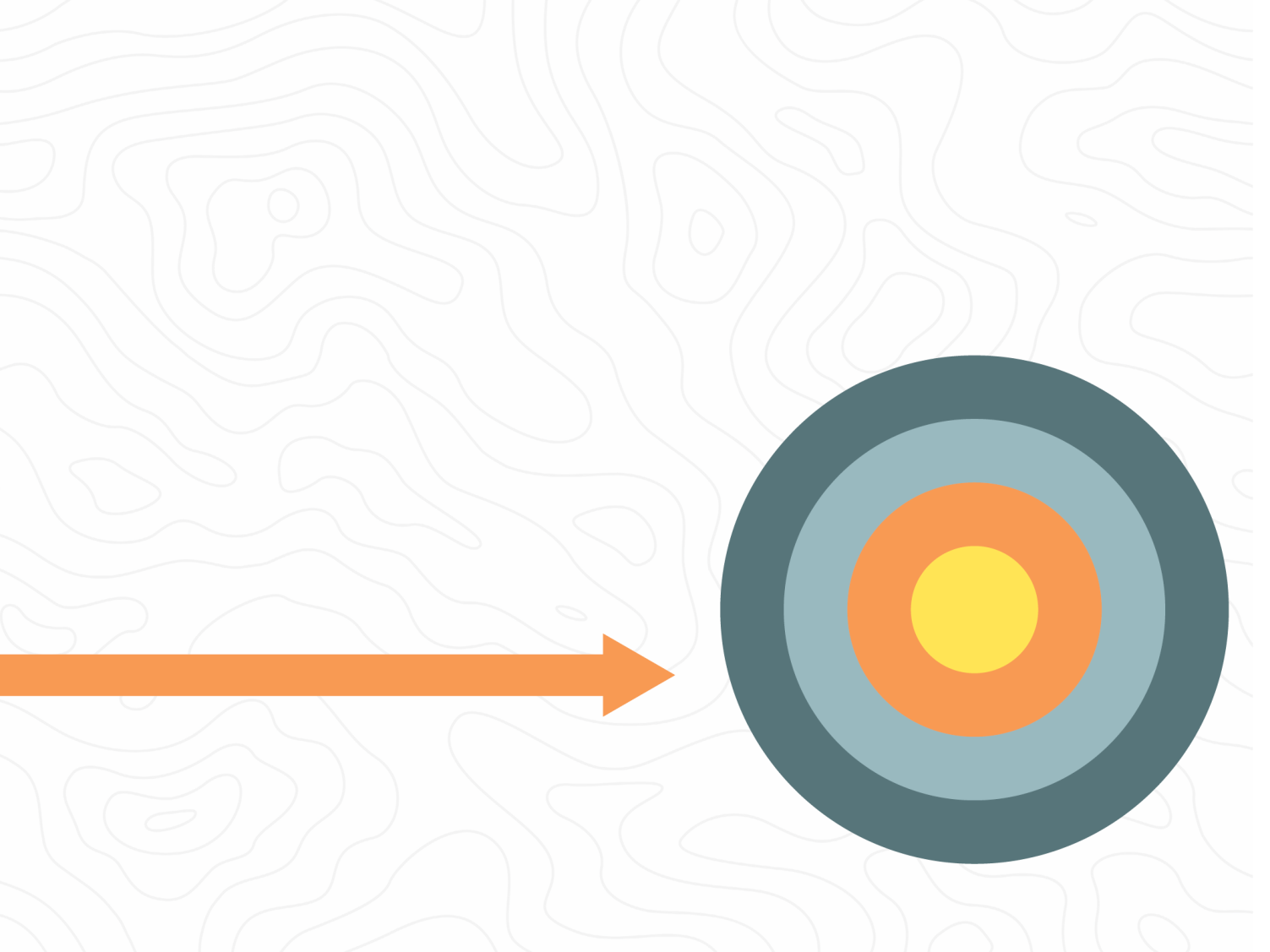 Hvorfor mapper vi?
Ledermøtet på UB, 13. desember 2016
Mapping mot norsk WebDewey
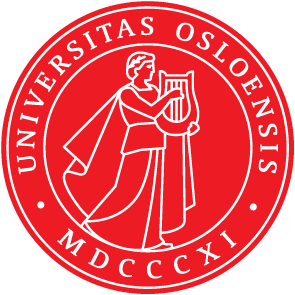 Hva – Hvorfor – Hvordan
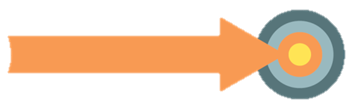 Hva – Hvorfor – Hvordan
Hva er mapping?
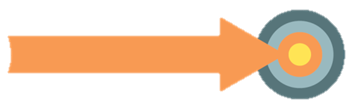 Hva – Hvorfor – Hvordan
Hva er mapping?
Hvorfor mapper vi?
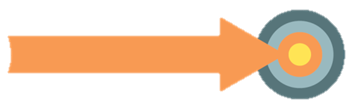 Hva – Hvorfor – Hvordan
Hva er mapping?
Hvorfor mapper vi?
Hvordan mapper vi?
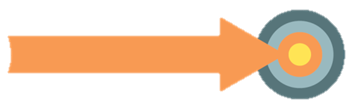 Hva – Hvorfor – Hvordan
Hva er mapping?
Hvorfor mapper vi?
Hvordan mapper vi?
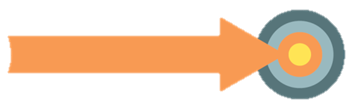 Hva – Hvorfor – Hvordan
Hva er mapping?
Hva – Hvorfor – Hvordan
Hva er mapping?
	Mapping vil si å etablere relasjoner 	mellom begreper i to ulike vokabularer
Hva – Hvorfor – Hvordan
Hva er mapping?
	Mapping vil si å etablere relasjoner 	mellom begreper i to ulike vokabularer
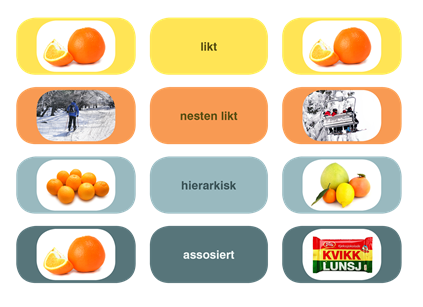 Hva – Hvorfor – Hvordan
Hva er mapping?
	Mapping vil si å etablere relasjoner 	mellom begreper i to ulike vokabularer
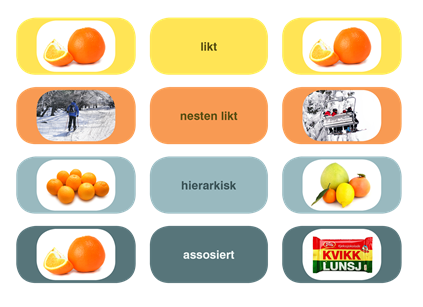 Humord
og
Realfags–
termer
Norsk
WebDewey
Hva – Hvorfor – Hvordan
Hva er mapping?
	Mapping vil si å etablere relasjoner 	mellom begreper i to ulike vokabularer
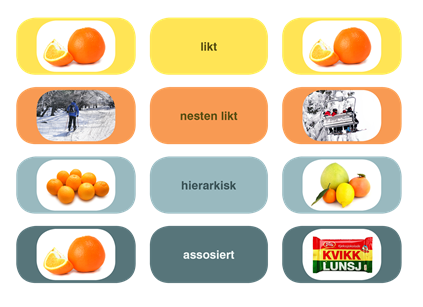 Humord
og
Realfags–
termer
Norsk
WebDewey
Mål for prosjektet er å mappe Humord og Realfagstermermot norsk WebDewey
Hva – Hvorfor – Hvordan
Hva er mapping?
Hva – Hvorfor – Hvordan
Hva er mapping?
Å mappe er som å lage koblinger mellom ulike kart over kunnskapsuniverset
Hva – Hvorfor – Hvordan
Hva er mapping?
Å mappe er som å lage koblinger mellom ulike kart over kunnskapsuniverset
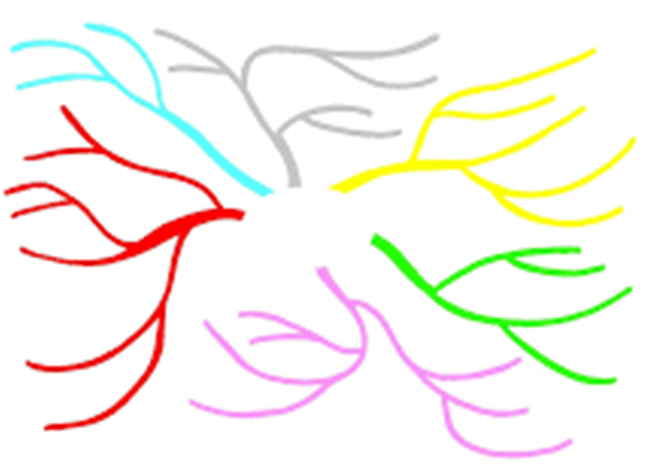 Dewey
Hva – Hvorfor – Hvordan
Hva er mapping?
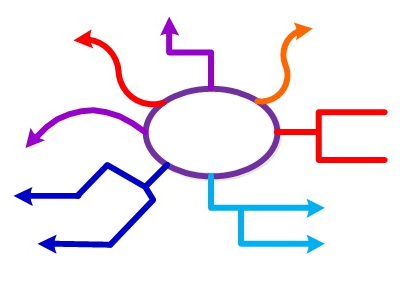 Å mappe er som å lage koblinger mellom ulike kart over kunnskapsuniverset
Humord
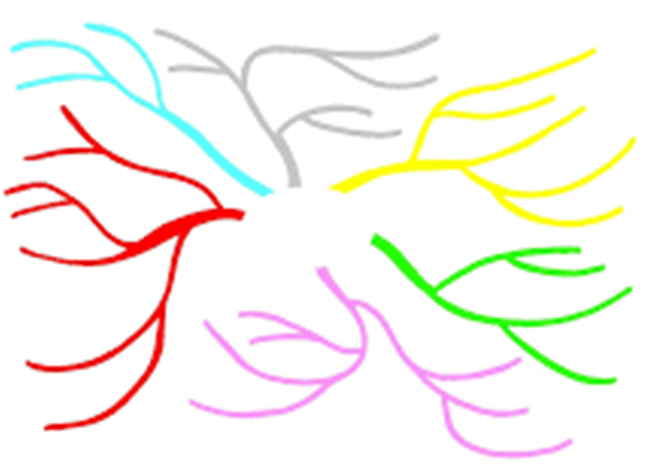 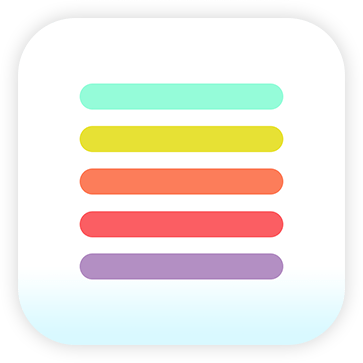 Realfagstermer
Dewey
Hva – Hvorfor – Hvordan
Hva er mapping?
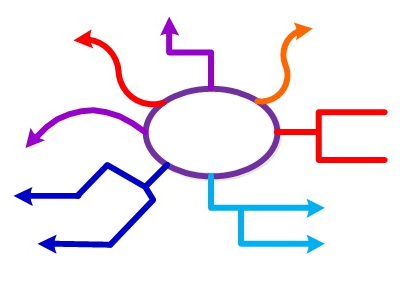 Å mappe er som å lage koblinger mellom ulike kart over kunnskapsuniverset
Humord
Fraseologi
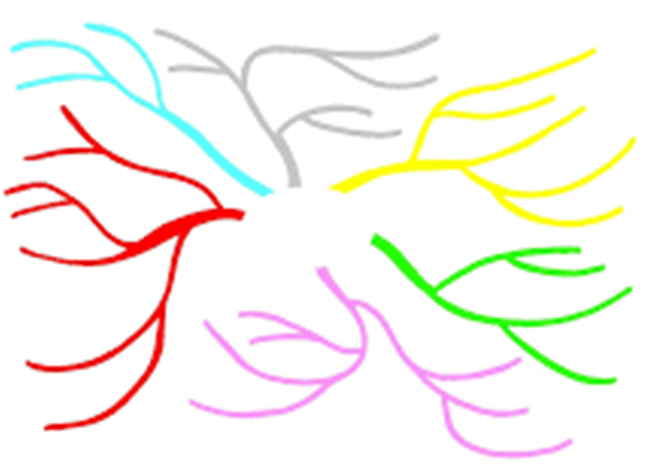 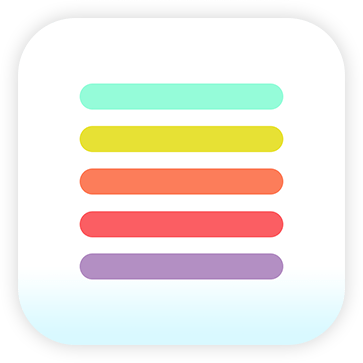 Realfagstermer
Dewey
Solformørkelser
Hva – Hvorfor – Hvordan
Hva er mapping?
Hva – Hvorfor – Hvordan
Hva er mapping?
Emne
Klassifikasjon
Katalogpost
Hva – Hvorfor – Hvordan
Hva er mapping?
Emne
Klassifikasjon
Katalogpost
Hva – Hvorfor – Hvordan
Hva er mapping?
Emne
Klassifikasjon
Hva – Hvorfor – Hvordan
Hva er mapping?
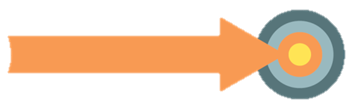 Hva – Hvorfor – Hvordan
Hva er mapping?
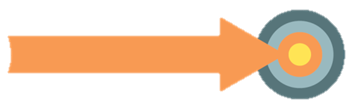 Interoperabilitet mellom vokabularer
Hva – Hvorfor – Hvordan
Hva er mapping?
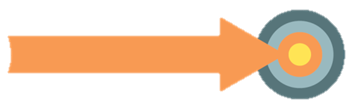 Interoperabilitet mellom vokabularer
Hvorfor er dette nyttig?
Hva – Hvorfor – Hvordan
Hvorfor mapper vi?
Hva – Hvorfor – Hvordan
Hvorfor mapper vi?
Vi mapper for å bidra til å oppfylle UBs målsetting:
Hva – Hvorfor – Hvordan
Hvorfor mapper vi?
Vi mapper for å bidra til å oppfylle UBs målsetting:
Bibliotekets hovedoppgave erå støtte universitetets formålinnen forskning, utdanning,formidling og innovasjon
Hva – Hvorfor – Hvordan
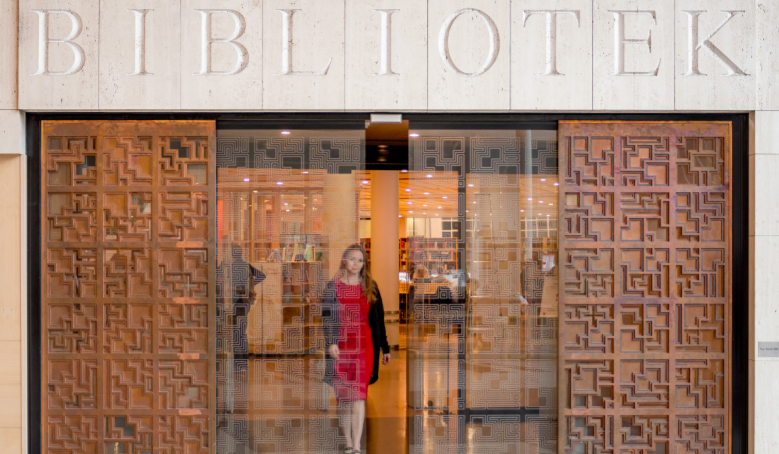 UBs målsetting er konkretisert i strategiske mål som er knyttet til fire sentrale utviklingstrekk i brosjyren «Et universitetsbibliotek for fremtiden»
Hva – Hvorfor – Hvordan
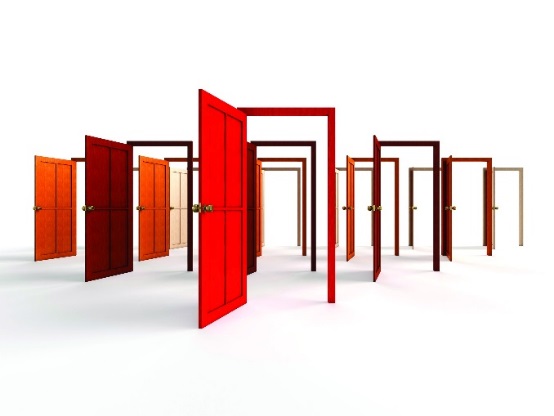 Åpenhet
Hva – Hvorfor – Hvordan
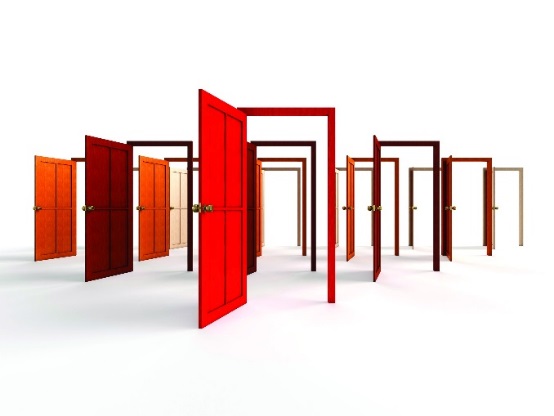 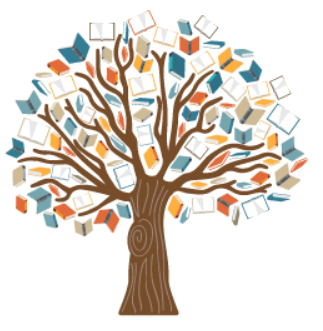 Åpenhet
Vekst
Hva – Hvorfor – Hvordan
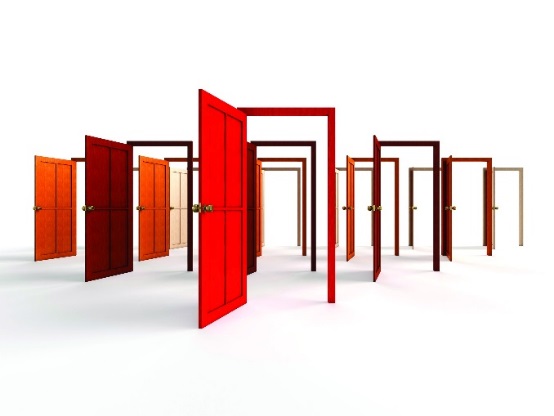 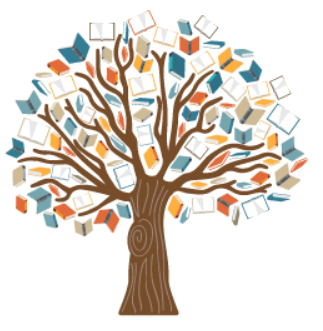 Åpenhet
Vekst
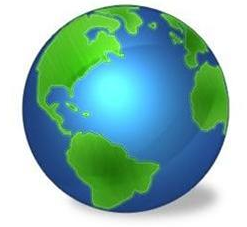 Globalisering
Hva – Hvorfor – Hvordan
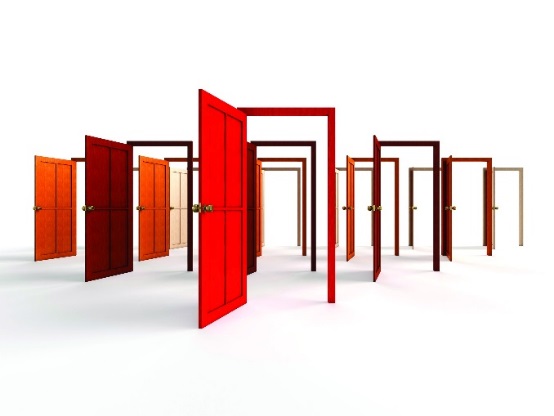 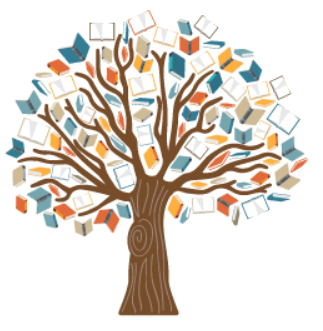 Åpenhet
Vekst
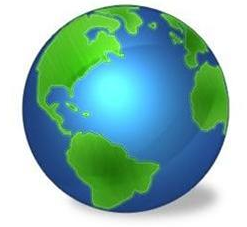 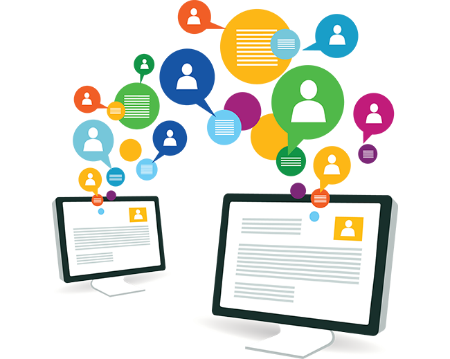 Globalisering
Teknologi
Hva – Hvorfor – Hvordan
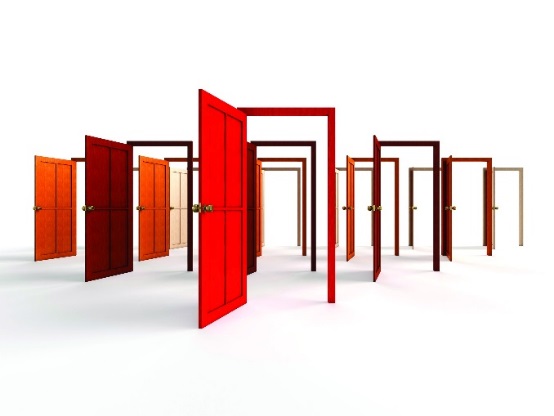 Åpenhet
Hva – Hvorfor – Hvordan
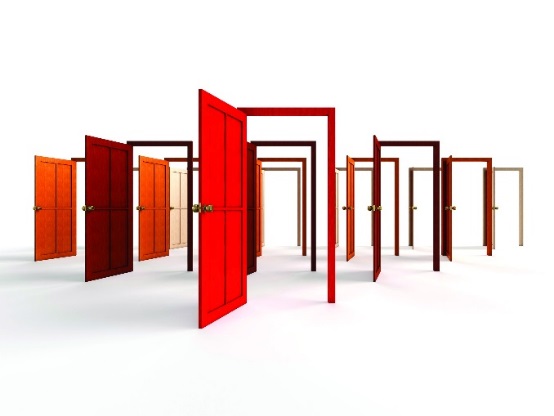 UBs strategiske mål:
«Gi brukerne utvidet tilgang til fysiske og digitale samlinger»
Åpenhet
Hva – Hvorfor – Hvordan
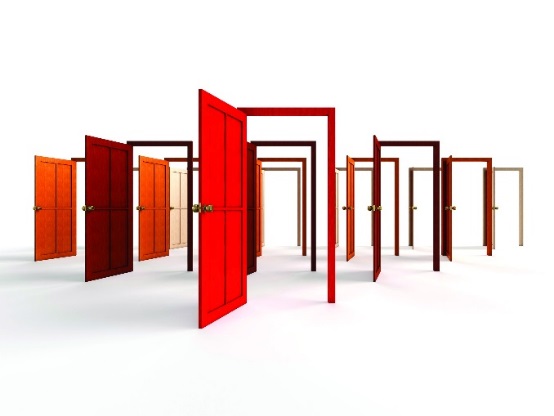 UBs strategiske mål:
«Gi brukerne utvidet tilgang til fysiske og digitale samlinger»
Åpenhet
● Sluttbrukerne
søk på tvers av samlinger og språk
importerte poster blir søkbare med våre egne emneord
● Bibliotekpersonale som søker i norsk WebDewey
støtte i indekseringsarbeidet
Hva – Hvorfor – Hvordan
Søk på tvers av samlinger og språk: WebDeweySearch
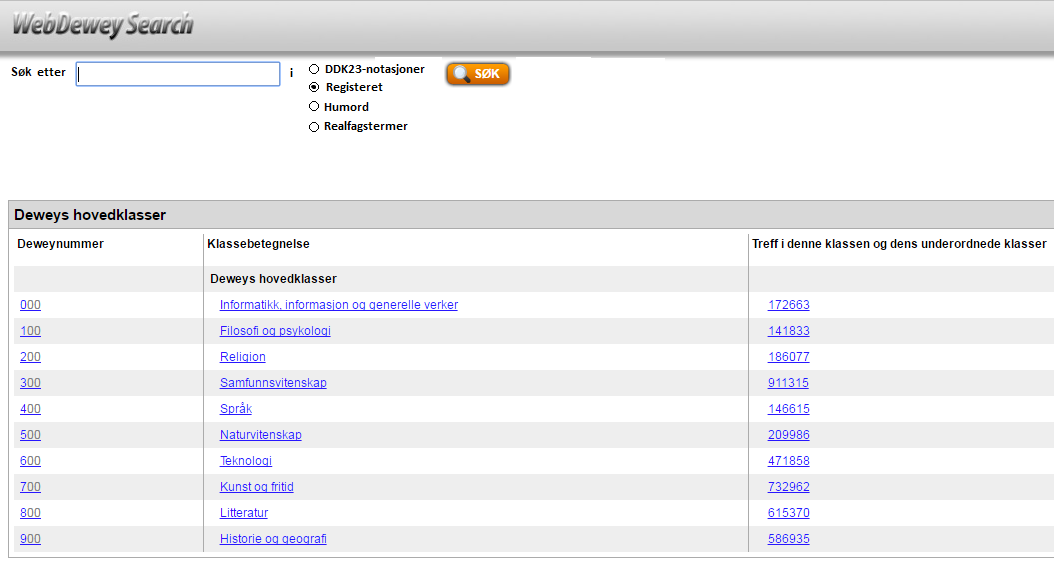 Hva – Hvorfor – Hvordan
forts.
Søk på tvers av samlinger og språk: WebDeweySearch
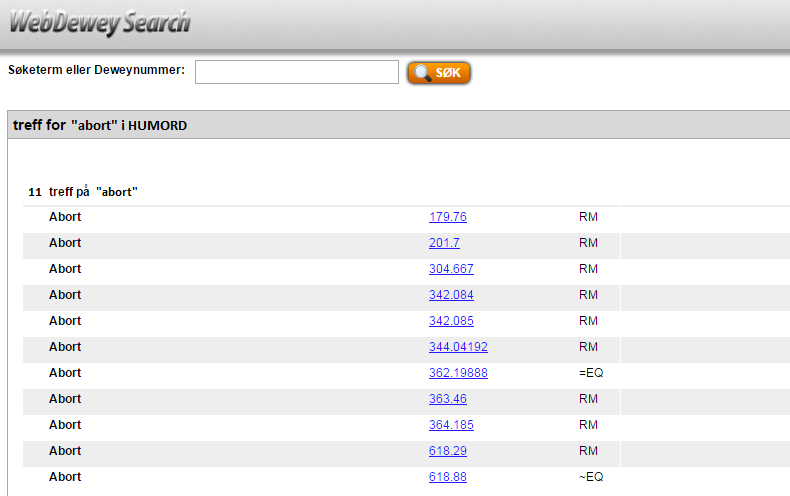 Hva – Hvorfor – Hvordan
Importerte poster blir søkbare med våre egne emneord (Humord og Realfagstermer):
Hva – Hvorfor – Hvordan
Importerte poster blir søkbare med våre egne emneord (Humord og Realfagstermer):
Engelske e-bøker med dewey-klassifikasjon
UBs katalog
Emne
Klassifikasjon
Hva – Hvorfor – Hvordan
Importerte poster blir søkbare med våre egne emneord (Humord og Realfagstermer):
Engelske e-bøker med dewey-klassifikasjon
UBs katalog
Emne
Klassifikasjon
Brukerne får orientere seg i emnebaserte metadata før søk mot katalogpostene
Hva – Hvorfor – Hvordan
Bibliotekpersonalet: Støtte i indekseringsarbeidet Våre mappinger legges inn i WebDewey: eks. Realfag
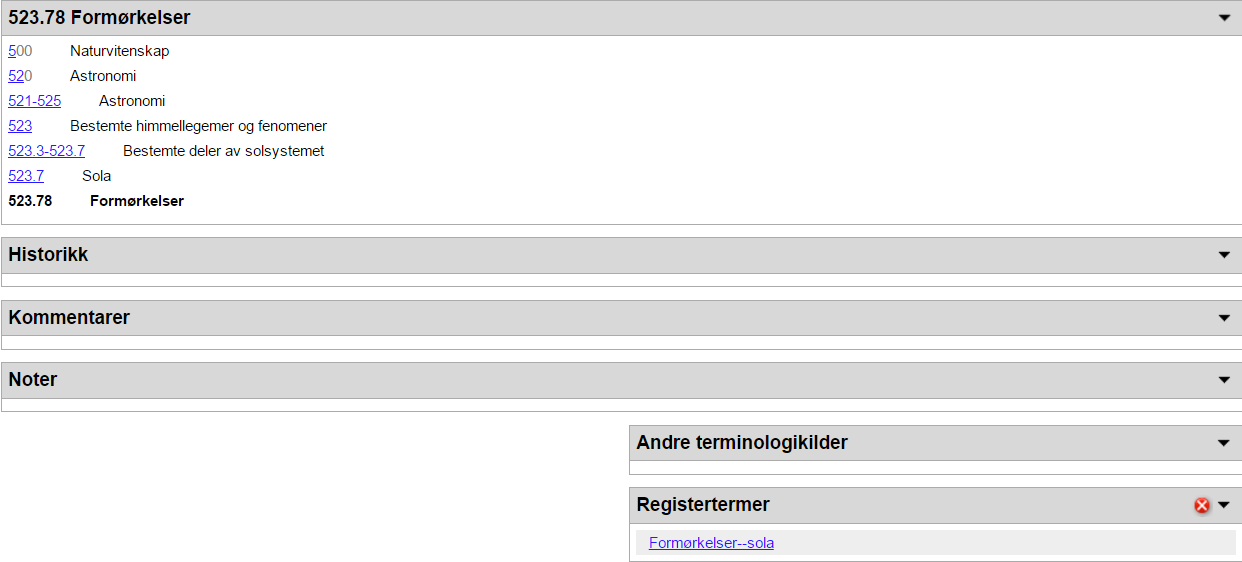 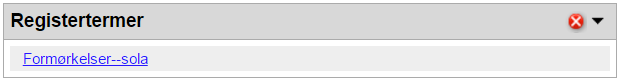 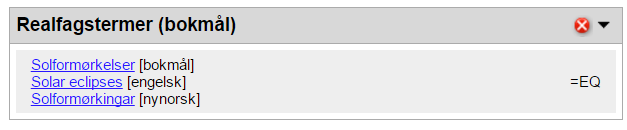 Hva – Hvorfor – Hvordan
Bibliotekpersonalet: Støtte i indekseringsarbeidet Våre mappinger legges inn i WebDewey: eks. Humord
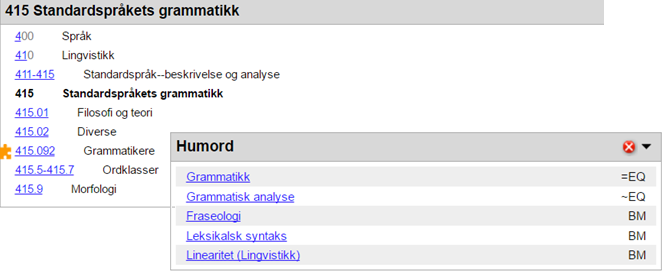 Alternative termer: Idiomatikk, …
Hva – Hvorfor – Hvordan
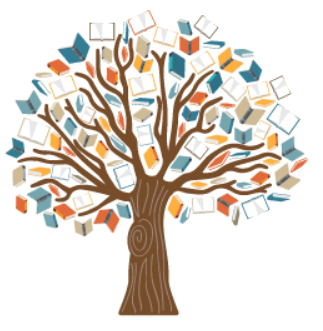 Vekst
Hva – Hvorfor – Hvordan
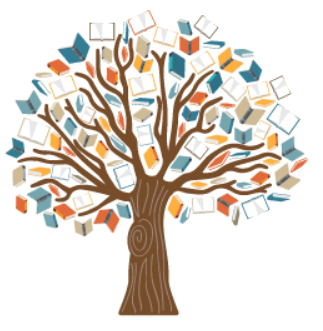 «Sørge for gode gjenfinningsmuligheter i en stadig voksende informasjonsmengde»
Vekst
Hva – Hvorfor – Hvordan
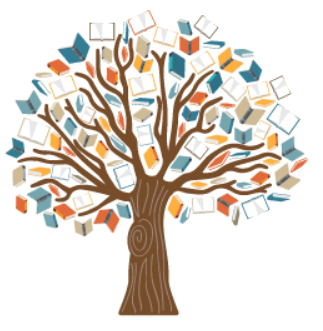 «Sørge for gode gjenfinningsmuligheter i en stadig voksende informasjonsmengde»
Vekst
● Vekst i egen katalog: Importerte poster uten våre metadata, men med dewey-klassifikasjon
● Våre mappinger publiseres som lenkede data til bruk på den semantiske veven: Potensiale for utnyttelse utenom UB og utenfor biblioteksammenheng
Hva – Hvorfor – Hvordan
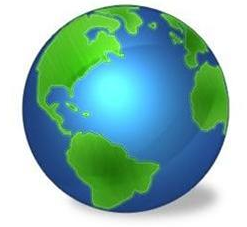 Globalisering
Hva – Hvorfor – Hvordan
«Samarbeide på tvers av institusjons- og landegrenser for å bli best mulig»
«Utvikle strategiske partnerskap gjennom internasjonalt og nasjonalt samarbeid»
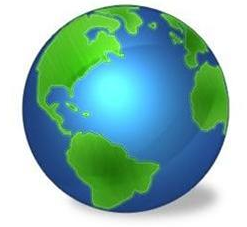 Globalisering
Hva – Hvorfor – Hvordan
● Prosjektet bringer oss i kontakt med nasjonalt og internasjonalt kompetansemiljø innen metadata
● Nybrottsarbeid: anvendelse av ISO 25964-2● Utarbeiding av EDUG recommendations for mapping
● Nasjonalbiblioteket/WebDewey-redaksjonen, Biblioteksentralen, EDUG, OCLC, Pansoft
«Samarbeide på tvers av institusjons- og landegrenser for å bli best mulig»
«Utvikle strategiske partnerskap gjennom internasjonalt og nasjonalt samarbeid»
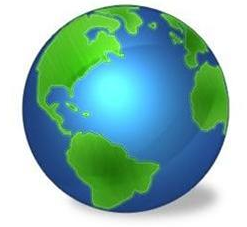 Globalisering
Hva – Hvorfor – Hvordan
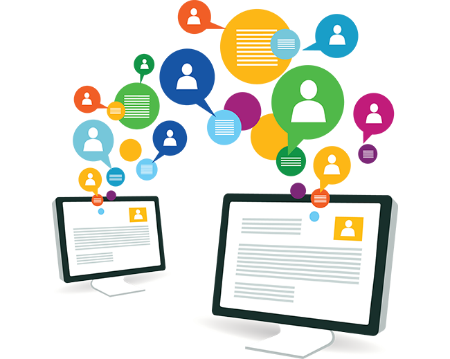 Teknologi
Hva – Hvorfor – Hvordan
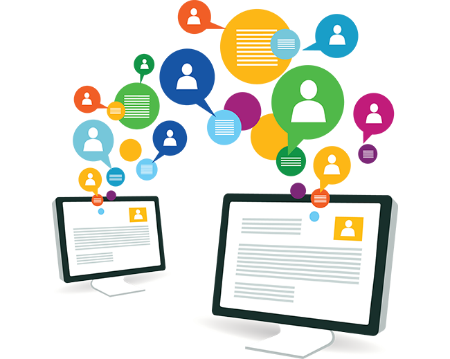 «Levere kunnskapskilder og tjenester med effektive brukergrensesnitt på stadig flere plattformer»
Teknologi
Hva – Hvorfor – Hvordan
● Utvikling av mappingverktøy på samme plattform som WebDewey: CCMapper (Pansoft)
● OCLC ønsker å ta i bruk CCMapper
● Relevans for UB-prosjektet «Visuell navigasjon» – forbedre søk ved utnyttelse av norske emnevokabularer
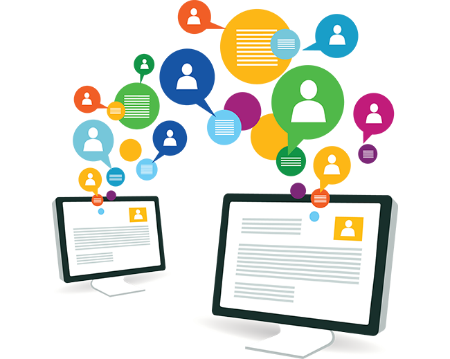 «Levere kunnskapskilder og tjenester med effektive brukergrensesnitt på stadig flere plattformer»
Teknologi
Hva – Hvorfor – Hvordan
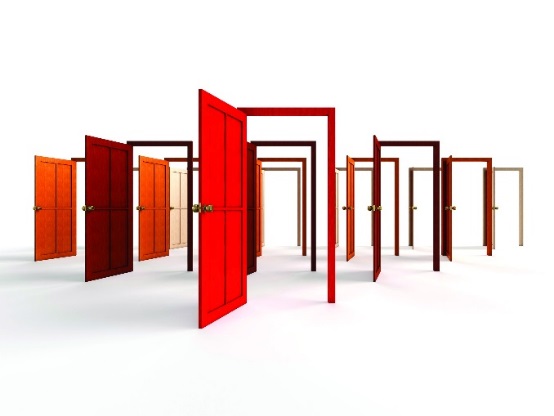 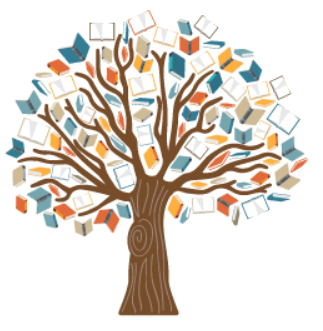 Åpenhet
Vekst
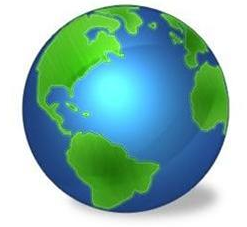 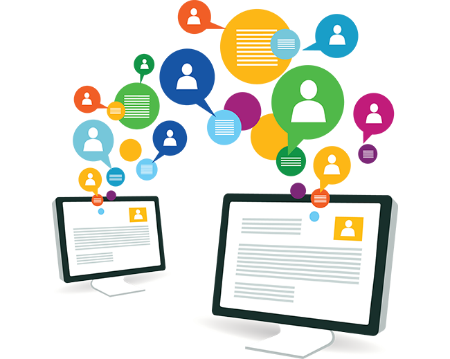 Globalisering
Teknologi
Hva – Hvorfor – Hvordan
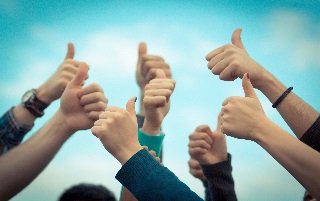 UBs kjerneverdier: kvalitet, åpenhet og tilgjengelighet
Hva – Hvorfor – Hvordan
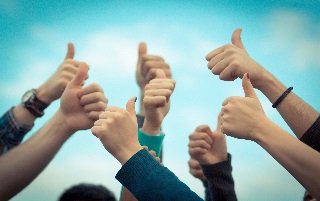 UBs kjerneverdier: kvalitet, åpenhet og tilgjengelighet
● Kvalitetsheving av egne vokabularer (Humord, Realfagstermer og UBs emneregister) ved rettinger og forbedringer
Hva – Hvorfor – Hvordan
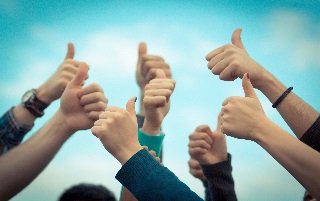 UBs kjerneverdier: kvalitet, åpenhet og tilgjengelighet
● Kvalitetsheving av egne vokabularer (Humord, Realfagstermer og UBs emneregister) ved rettinger og forbedringer
● Kvalitetsheving av WebDewey ved rettinger og nummerbygging (1/4 av all nummerbygging)
Hva – Hvorfor – Hvordan
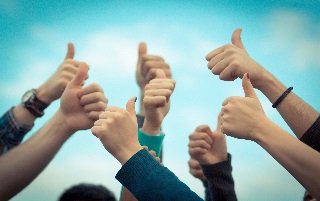 UBs kjerneverdier: kvalitet, åpenhet og tilgjengelighet
● Kvalitetsheving av egne vokabularer (Humord, Realfagstermer og UBs emneregister) ved rettinger og forbedringer
● Kvalitetsheving av WebDewey ved rettinger og nummerbygging (1/4 av all nummerbygging)
● Kompetanseheving av personalet
Hva – Hvorfor – Hvordan
Hvordan er framdriften?
Hva – Hvorfor – Hvordan
Hvordan er framdriften?
Humord
Realfag
Hva – Hvorfor – Hvordan
Hvordan er framdriften?
Humord
Realfag
Begreper
Omfang i antall tusen begreper:
Vokabular: Hume 18, Real 15, totalt 33Mappet: 10 av 33 tusen (30 %)
Hva – Hvorfor – Hvordan
Hvordan er framdriften?
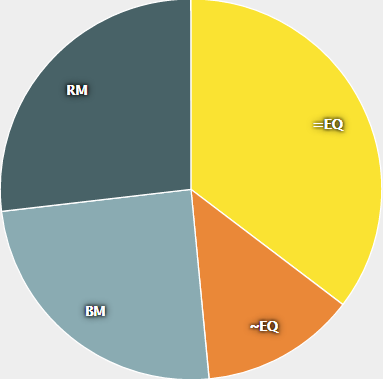 Humord
Realfag
Begreper
Omfang:
Vokabular: Humord 18 000, Realfagstermer 15 000, totalt 33 000 termerMappet: 10 000 av 33 000 (snart 1/3 på vei) Dette utgjør ca. 27.000 mappinger
Hva – Hvorfor – Hvordan
Hvordan er framdriften?
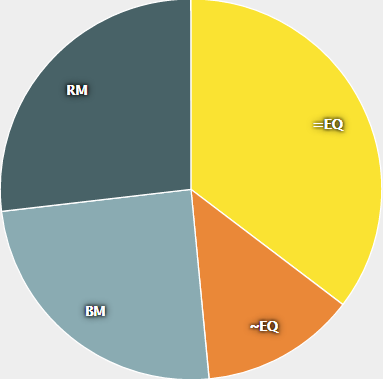 Humord
Realfag
Begreper
Mappinger
Omfang 
Vokabular: Humord 18 000, Realfagstermer 15 000, totalt 33 000Mappet: 10 000 av 33 000
Ca. 1/3 på vei
Antall mappinger pr begrep: 2,63
Mappingtall når alt er ferdig: 87 000
Ferdig nå: Humord 18 000, Realfagstermer 8 000, totalt 26 000
Hva – Hvorfor – Hvordan
Hvordan jobber vi?
Hva – Hvorfor – Hvordan
Hvordan jobber vi?
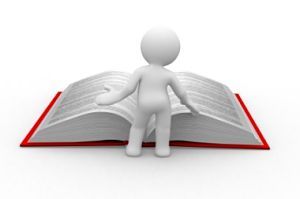 Utarbeiding av retningslinjer
Hva – Hvorfor – Hvordan
Hvordan jobber vi?
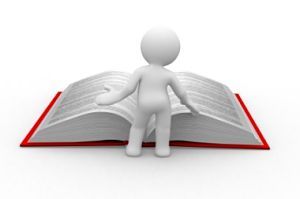 Utarbeiding av retningslinjer
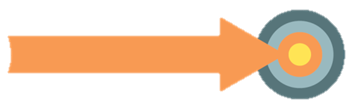 Utføring av mappinger
Hva – Hvorfor – Hvordan
Hvordan jobber vi?
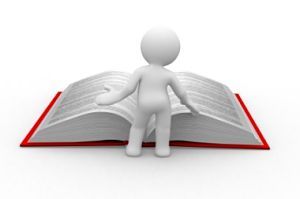 Utarbeiding av retningslinjer
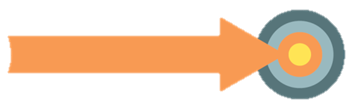 Utføring av mappinger
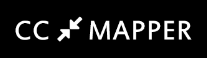 Utvikling av mappingverktøy
Hva – Hvorfor – Hvordan
Hvordan mapper vi rent konkret?
Hva – Hvorfor – Hvordan
Hvordan mapper vi rent konkret?
Datastøttet, intellektuell prosess
Hva – Hvorfor – Hvordan
Hvordan mapper vi rent konkret?
Datastøttet, intellektuell prosess, til 1/12-16 ved hjelp av μmapper (prototype)
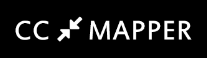 CCMapper skjermdump – mapping
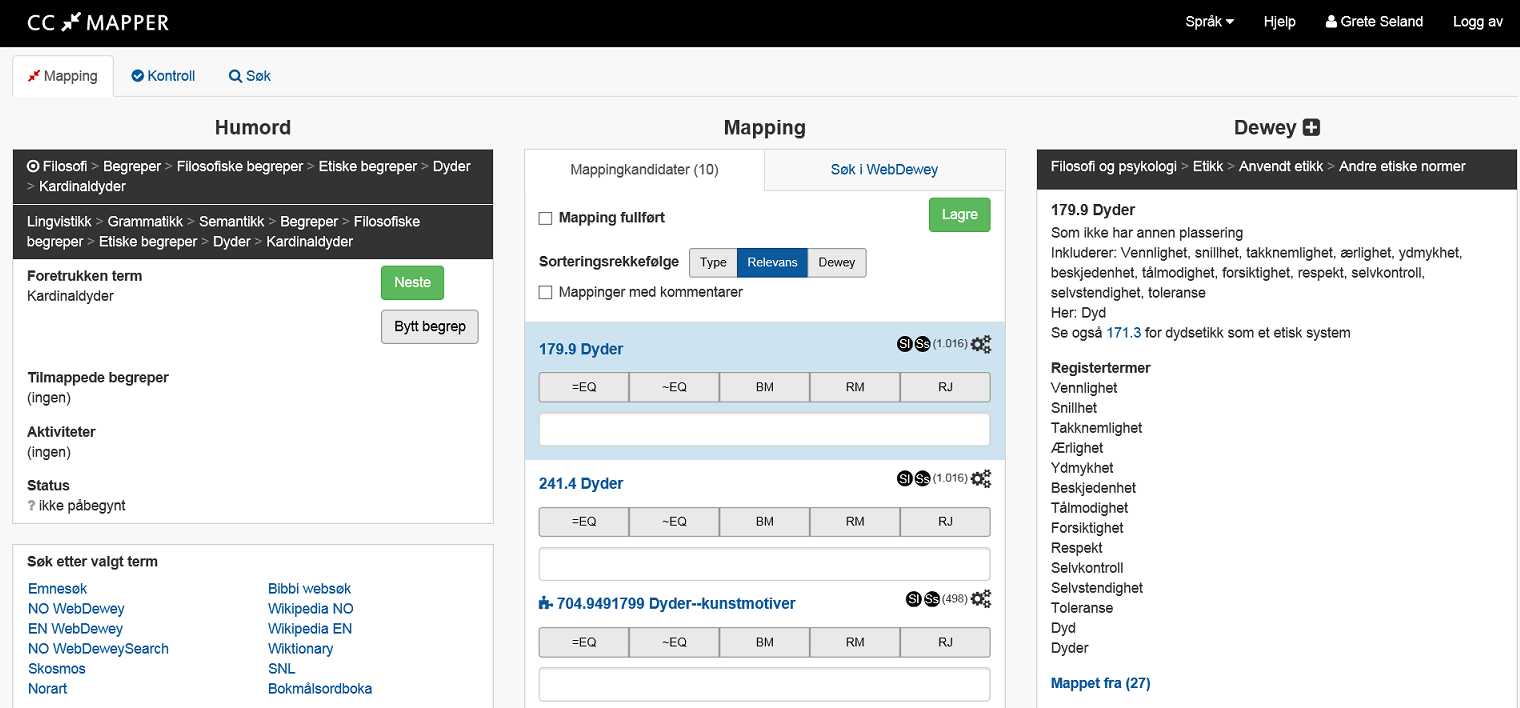 CCMapper skjermdump – kontroll
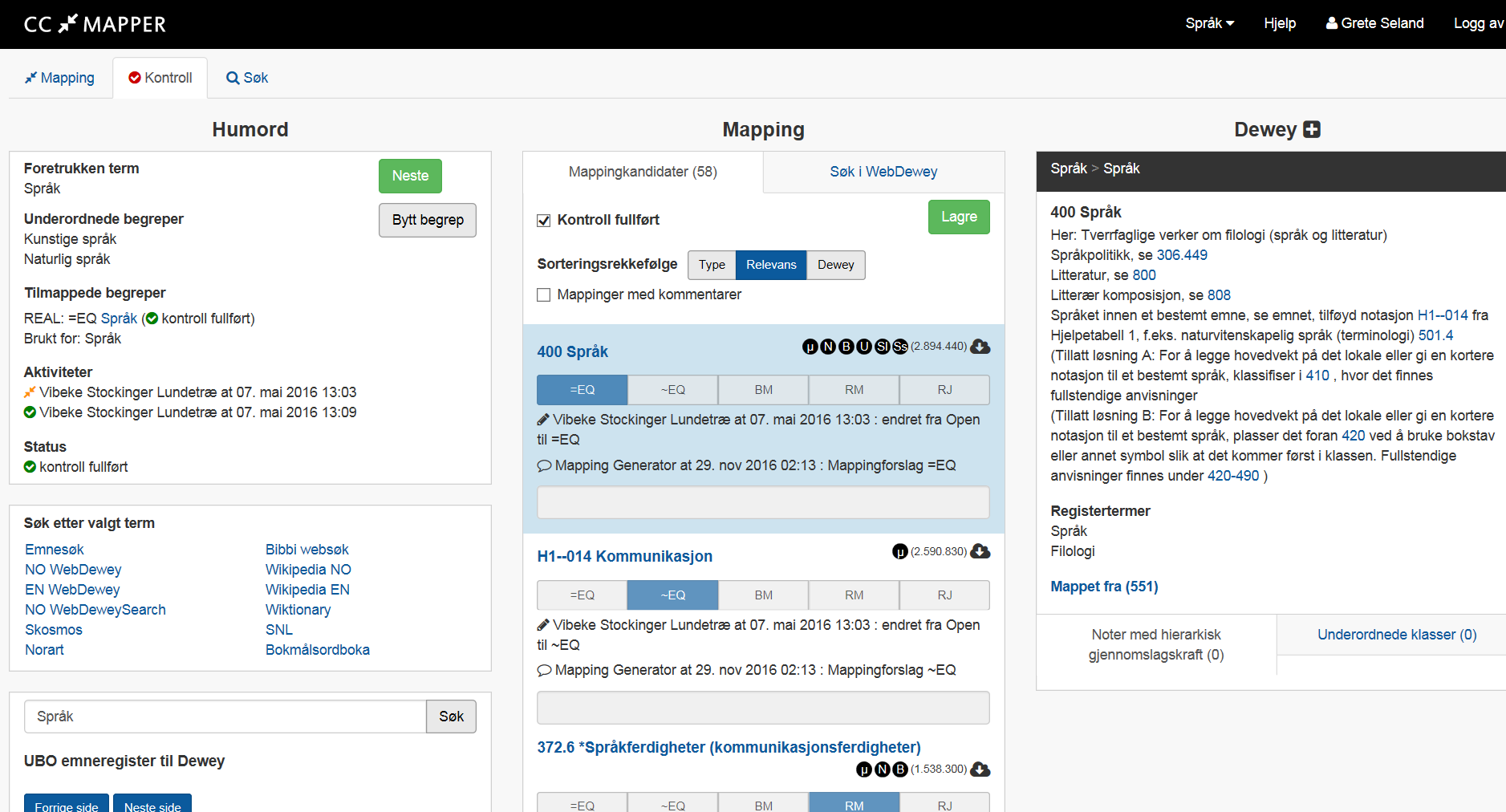 Prosjektmidler
På vei mot en generell norsk tesaurus? (delprosjekt – metodikk)
Mapping mot norsk WebDewey (Toårig prosjekt fra 1/1-2015)
2015: 2 086 000
2016: 1 820 000 (CCMapper utgjør ca. 1 mill.)
Vi har midler til å drive prosjektet ut april 2017
Lønnsmidler
Lønnet av NBs midler:
Are Gulbrandsen (2016: 10 %)
Dan Michael Heggø (2016: 30,(20) %)
Grete Seland (50 % begge år)
Hege Nenseth, BS (100 %, 1. august 2016-31. januar 2017)
Kristine Aalrust Kristoffersen (100 % august 2016- 30. april 2017)
Ingebjørg Rype, NB (20 %, 1. august 2016 - 30. april 2017)
Lønnsmidler - UB
Realfagsbiblioteket
Viola Kuldvere (10 %)
Mari Lundevall (10 %, til september 2016)
Heidi Sjursen Konestabo (10 %, fra august 2016) 
HumSam
Berit Sonja Hougaard (30 %)
Vibeke Stockinger Lundetræ (30 %)
Lars Lørdahl (20 %, fra 1. august 2016)
Unni Knutsen (30 %)
Videre prosjektmidler
Dette er et gjennomføringsprosjekt (vi må mappe alt)
Ønske om ny søknad til NB
Også en sluttbrukerkomponent
Prosjektside med styringsdokument: http://www.uio.no/for-ansatte/enhetssider/ub/prosjekter/mapping-mot-webdewey/